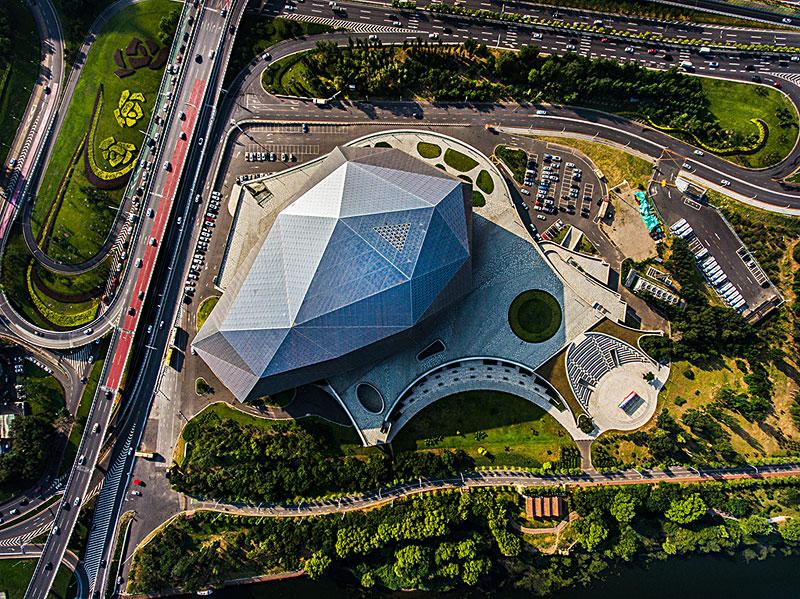 市城乡建设局关于印发
沈阳市城乡接合部创城A类道路沿线集中整治提升行动工作方案的通知
沈建发〔2020〕73号
出台背景
为圆满完成2020年创城工作任务，切实改善城乡接合部环境质量，全面提升城乡接合部管理水平，改善区域市容环境整体质量，提升市民文明素质，确保创城达标，市城乡建设局会同市创城办、市城管执法局对城乡接合部创城A类道路沿线市容环境联合开展集中整治提升行动，结合实际，制定《沈阳市城乡接合部创城A类道路沿线集中整治提升行动工作方案》。
目标任务
本着“市级巡查、区级主体、集中整治、长效管理”的原则，坚持问题导向，对城乡接合部创城A类道路沿线存在的沿街商铺店外无序经营、乱堆乱放工具杂物、物品乱摆乱设、车辆乱停乱放、沿街乱晾乱晒、垃圾堆积、违规广告和各类不文明行为进行重点整治。要建立道路日巡查机制，全面落实“门前三包”责任制，实施网格化管理，发现问题，及时整改，实现管理标准提档升级，创建整洁、优美、文明的城市环境。
整治范围
通往创城必检点位31个街道办事处（乡镇政府）的45条A类道路沿线，包括道路及两侧建筑物红线之间区域。
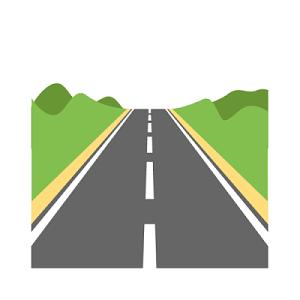 工作步骤及时限
（一）启动阶段（2020年7月16日至7月20日）
市城乡建设局、市城管执法局牵头，各区政府负责对城乡接合部45条创城A类道路进行再巡查、再摸排，查摆问题，建立台账。市执法局确定每条道路的具体巡查人员，各区细化工作责任，针对每条道路确定责任部门和具体责任人，7月20日前分别报市创城办和市城乡建设局。

（二）实施阶段（2020年7月21日至8月10日）
各区政府须严格落实“门前三包”责任制和扫保责任，按照城市治理网格化的要求实施管理，进一步明确包保职责，对违反“门前三包”责任制的行为进行严肃处理；采取招聘人员、志愿服务等形式分段设置市容环境监督员，对环境卫生、市容秩序、不文明行为等进行监督整治，做到统筹安排、分步实施、齐抓共管、形成合力，彻底改善市容环境面貌。

（三）巩固阶段（2020年8月11日至创城检查结束）
市创城办、市城乡建设局、市城管执法局将对整治情况进行全面检查，确保整治工作全部完成，整治成果不断巩固，市容环境明显改观。
整治内容
01
02
03
04
店外无序经营整治。取缔沿街商铺乱设广告、乱搭乱建各类设施，清理店外洗车（修车）、市场外溢等违法行为。清理道路两侧建筑物门前乱摆乱放拖把、扫帚、花盆等杂物和流动灯箱，以及沿街店面门前乱堆乱放的工具杂物、装饰装潢材料等。
物品乱摆乱设整治。清理沿街商铺擅自在门前停车泊位或人行道上乱摆桌椅板凳、垃圾篓等生活设施影响市容市貌和行人通行的行为。
车辆乱停乱放整治。沿街机动车和非机动车停放在划定的停车泊位内，或按照规定整齐有序停放，确保无乱停乱放车辆。对停在街路两侧的“僵尸车”及停放在人行道上的机动车予以整治，任何车辆不得占用人行通道。
沿街晾晒整治。严禁沿街商户门前乱晾乱晒衣物或在门前树木、护栏、绿篱及其他公共设施上晾晒、扯线、挂物行为。
整治内容
05
06
07
08
环境卫生整治。逐条道路分段设立扫保责任人，及时清理垃圾杂物，对沿街商铺、单位、住户将垃圾随意倾倒在街道及公共场地的，进行严防死守。
户外广告、牌匾整治。规范提升户外广告、牌匾设置档次和水平，对未经批准或影响市容市貌的户外广告、牌匾一律予以拆除，保持建筑立面整洁、美观。
违章停车整治。各区公安交通部门加大对道路沿线路边违章停车整治力度，在重点区域安设违停监控设备。
不文明行为整治。加大对杜绝不文明行为的宣传引导力度，设立监督员，对随地便溺、乱泼污水和乱丢果皮、纸屑、饭盒、烟头、塑料袋的，进行劝阻或处罚。
1.加强组织领导。集中整治行动由市城乡建设局、市城管执法局牵头，各区政府负责组织实施。各区要成立专项组织机构，确定专人负责，做好与牵头部门的任务对接，形成上下联动的工作格局。

2.落实工作责任。市创城办安排3名同志负责专项督导工作；市建设局每区安排1名同志负责统筹推进工作；市城管执法局负责对各区整治行动开展情况进行监督、检查、指导、协调，每条道路安排1名同志开展日巡查工作；各区政府对辖区内城乡接合部创城A类道路沿线整治工作目标进行细化分解，落实到具体街道（镇政府）、具体责任人，保证每条道路沿线整治实现无缝连接，充分发挥“门前三包”责任制作用，彻底改变环境脏乱面貌。

3.强化宣传引导。各区政府要开展多种形式的创城宣传活动，宣传政策要求，倡导文明行为，提升百姓文明素质，营造积极浓厚、全民参与的城乡接合部集中整治氛围。

4.加强监督检查。市创城办、市城乡建设局、市城管执法局联合对集中整治工作开展监督检查，对发现的问题进行限期督办整改，计入各区考评分值；对工作不力、整治不达标、未按时完成整治任务的区政府给予通报。
保障措施